JTuneHV Revision
2020-01-07
Bouke Jung / Nikhef-KM3NeT Group Meeting
1
Summary
Plotting removed from JTuneHV.sh

Several modifications of JTuneHV.cc:

JTuneHV no longer looks up vendor high-voltages for failures
Sets result for failed evaluations to zero
Inter-/extrapolation moved entirely to `interpolator` data structure

Three new applications:

JPrintTuneHV.cc
For printing JSON output of JTuneHV
Can be used to write out all entries with the FAILED label (other than dead modules) to a separate JSON file

JEditTuneHV.cc
For treating all entries labeled FAILED within a given JSON file
Three options: 
Vendor
run HV-settings, 
manual specifications

JMergeTuneHV.cc
For merging two or more JSON output files into one
JTuneHV
HV-tuning analysis chain consists of three steps:

Generating ToT-distributions for all calibration runs, using single photo-electron hits (JCalibrateToT)
Fitting the gains for each calibration run (JFitToT)
Matching the gain-estimates with the corresponding high-voltages for each runand performing a linear interpolation of the high-voltage corresponing to a gain of 1.0 on log-log scale
A bash script called JTuneHV.sh, incorporating the full analysis chain, can be found in software/JCalibrate

Main output: JSON file (to be uploaded to the database) + ROOT file (with HV-gain diagrams)
Raw data files 
of the
calibration runs
Output
directory
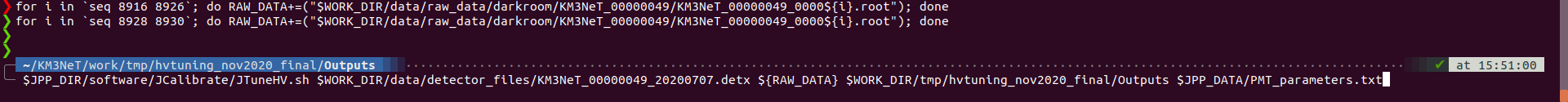 PMT parameters file
Detector file corresponding to the calibration runs
JPrintTuneHV
Loops over all HV-calibrations within a given JSON file and prints all corresponding data entries



















The option –o ${OUTPUTFILE} can be used to write all failures (other than dead modules) to a separate JSON file for further evaluation/treatment
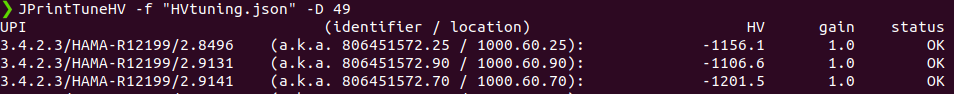 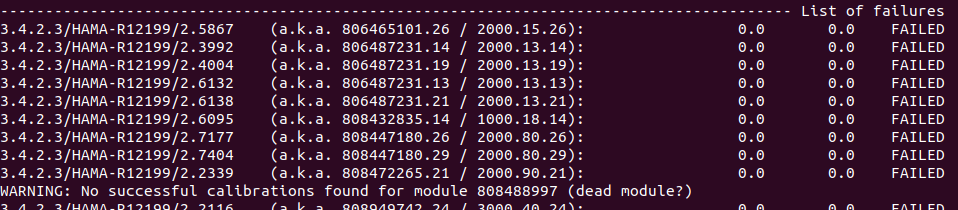 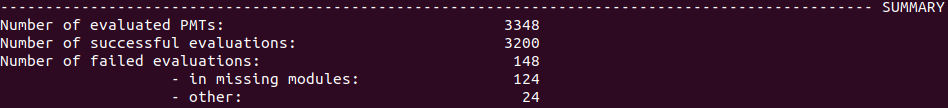 JEditTuneHV
Collects all HV-calibrations within a given JSON file with the FAILED status label and adjusts the `supply-voltage` field according to either:

The high-voltage settings corresponding to a specific DAQ run,if both detector ID and run number are specified

The vendor high-voltage settingsif the detector ID is specified, but the run number is left unspecified

Manually specifiable valuesif both detector ID and run number are left unspecified



















The option –o ${OUTPUTFILE} can be used to write all failures (other than dead modules) to a separate JSON file for further evaluation/treatment
If successful,update status label to OK
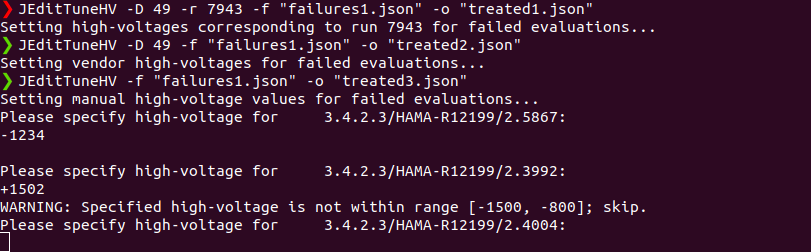 JMergeTuneHV
Takes two or more HV-calibration JSON files and merges them into one

N.B.: if a PMT appears in multiple files, only the calibration of the first specified file is kept
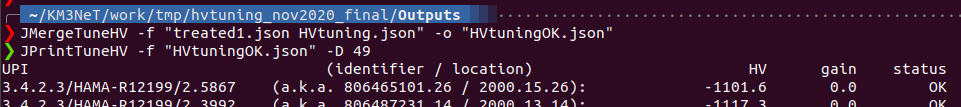 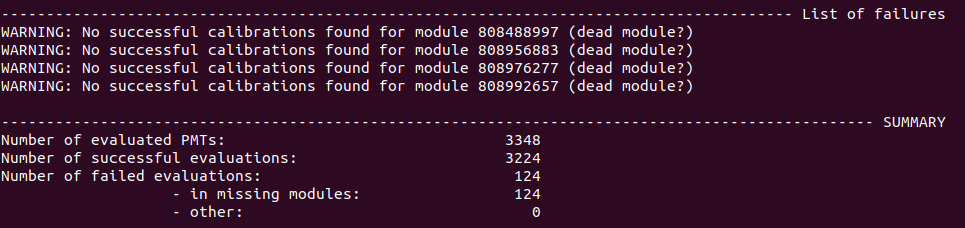